Introduction to Arduino Microcontrollers
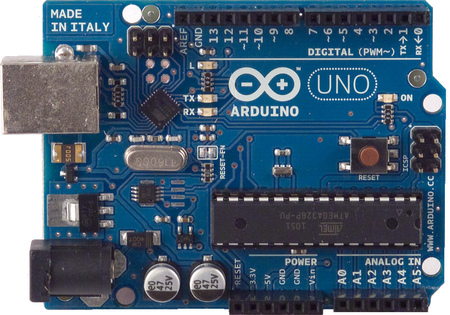 What is a Microcontroller ?What is a Microprocessor ?
A Microcontroller (8 bit) does one task very fast and very well, like a cell phone, microwave, house alarm, etc. It's does one program over and over again and never changes, programed stored in ROM and has all I/O support hardware onboard the chip. Can be very low power i.e. Thermostat - Nano Watts!
A microprocessor (32/64 Bit) on the other hand can run multiple programs and change programs, just like your PC. Does very large complex programs and very complex math and has external I/O support like video cards, audio, lan, etc. and storage on large disk. Is a power hog! 500Watts!
The line is blurring between these two. For example ARM processors (32 Bit) for example used in a smart phone. These microcontrollers are so powerful they run multiple programs very similar to microprocessor but keep the low power characteristic of a microcontroller
What is Arduino?
Physical computing platform
Open source
“Hardware Abstracted” Wiring Language-similar to ‘C’
USB programmable
Large community
Multi platform Win/Mac/Linux
Inexpensive
€20 Radionics
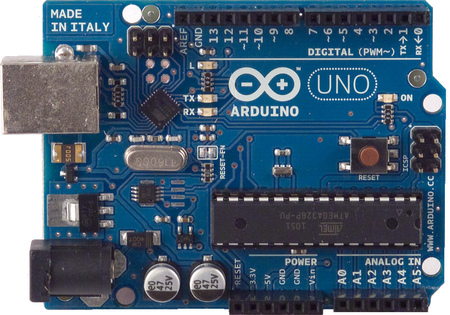 What is Arduino?
Based on ATmega328 – 8 BIT
w. USB interface 
Voltage regulator (5V)
Specs 
RISC @ 16 MHz, 20 MIPS
32 K Memory (.5K bootloader)
6 Ch. 10 Bit A/D
6 Ch. PWM, I2C, SPI
The “popularity” is in:
     - Standard board design
     - Wiring language
     - Open Source
Arduino Board Overview
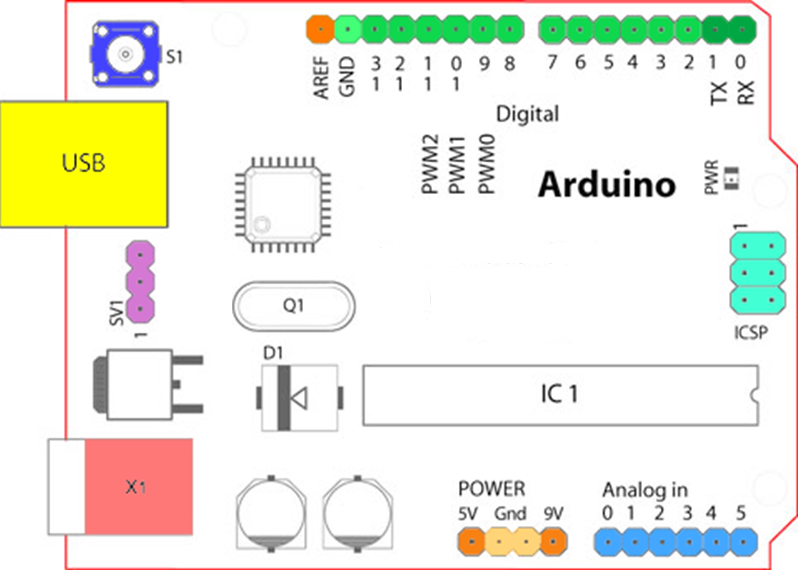 What do these do?
Digital IO (LEDs, switches)
Analog IO (resistive sensor data)
Serial Connection (Sensors, GPS, etc.)

Program from your computer


Your limit is only your creativity!
Terminology
I/O Board - main microcontroller
Shield - add-on boards
Sketch - the program
Sensor - components (thermistors, etc.)
Modules - serial data (GPS module, etc.)
Arduino I/O Boards
14 current boards
Shields
Shields
Shields
Datalogging Shield
Wave Shield
Touchscreen Shield
More Shields…
XBee Shield
WiFi Shield
Ethernet Shield
Sensors
Fingerprint Scanner
Gas Sensor
Temp & Humidity
Flex Sensor
Geiger Counter
Sensors
Photo/thermistor, infrared, force sensitive resistor, Hall effect, Piezo, tilt sensor..
Sketches
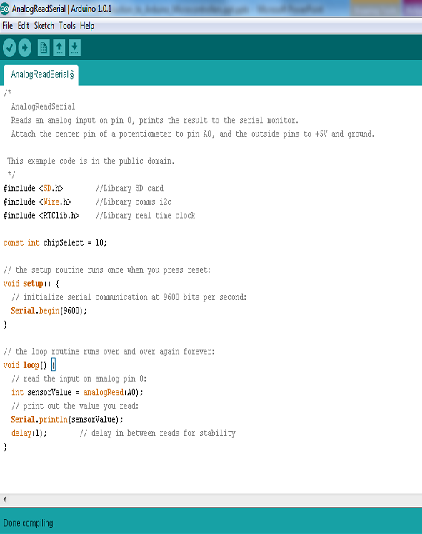 Includes
Globals
void setup()

void loop()
Binary
A switch has 2 positions; ON or OFF
In binary, we call these  ;   1  or  0

There are 2 states so
	Instead of counting in 10’s (decimal) we count in 2’s.
Binary
Decimal: 5632 =
5x1000 + 6x100 +  3x10 + 2x1
5x103   + 6x102   + 3x101 + 2x100
 Binary: 101110 =
     1x25 + 0x24 + 1x23 + 1x22 + 1x21 + 0x20
      32      + 0      + 8     + 4      +  2    + 0
Breadboard
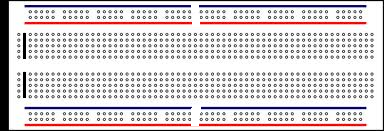 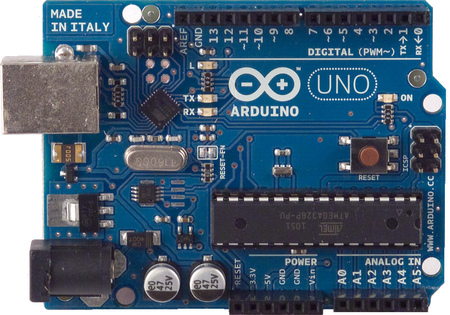 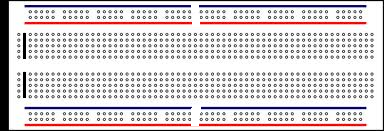 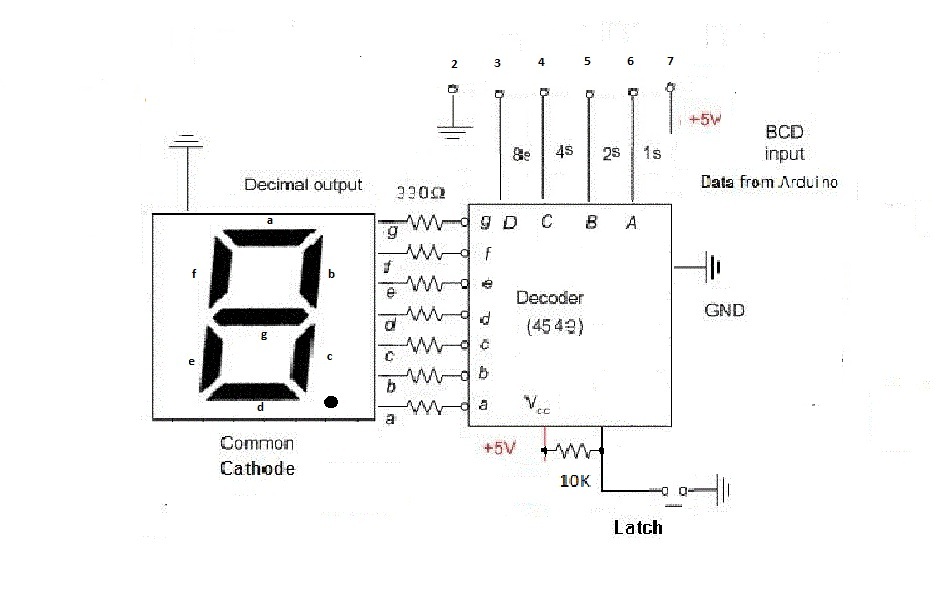 X		D C B A
0		0 0 0 0
1		0 0 0 1			
2		0 0 1 0
3		0 0 1 1 
4		0 1 0 0
5		0 1 0 1
6		0 1 1 0
7		0 1 1 1
8		1 0 0 0
9		1 0 0 1
Convert decimal (X) to binary.X/8 or X/23Ans = 1 hence  D = HIGHAns = 0 hence  D = LOWX%8 = decimal for 3 LSB's remainingRepeat above